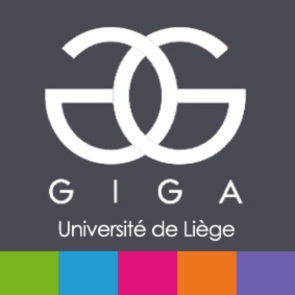 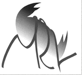 Myoferlin is an essential component for VEGF-A production by pancreas
cancer cells
Karim FAHMY
07.11.2014
Pancreatic Cancer
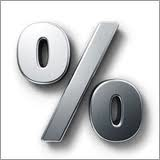 2% of cancer cases
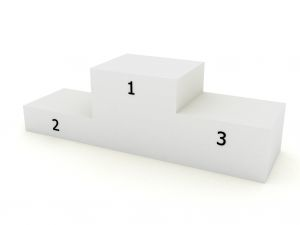 4th cause of mortality in cancer
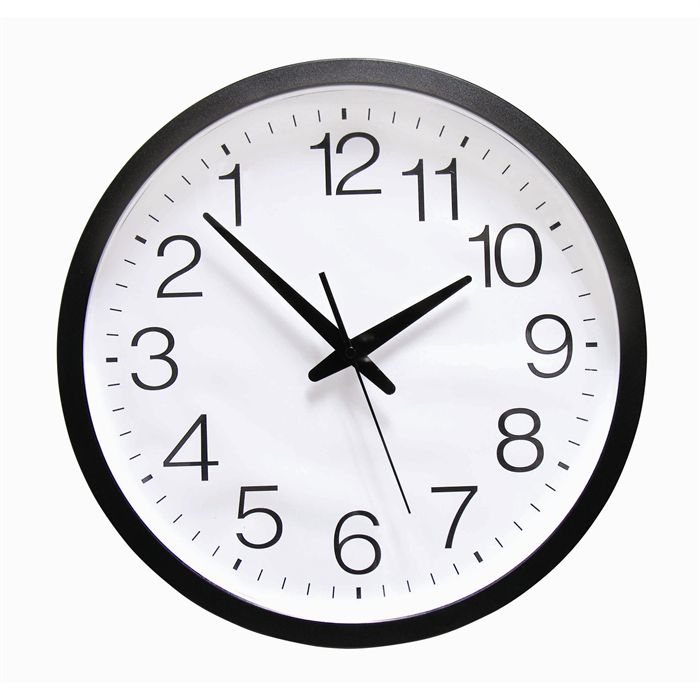 Late diagnosis (50% in stage IV)
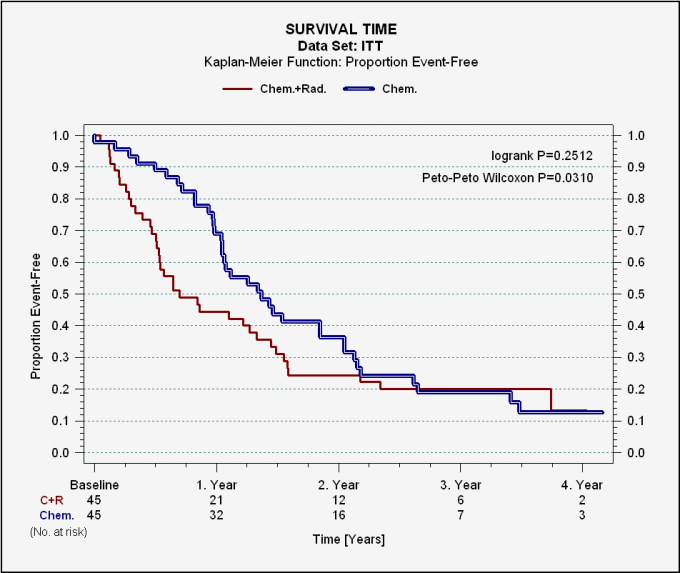 Survival rate of 5 years < 5%
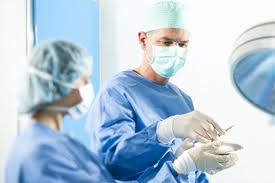 Surgical removal combined with chemotherapy
Pancreatic Cancer
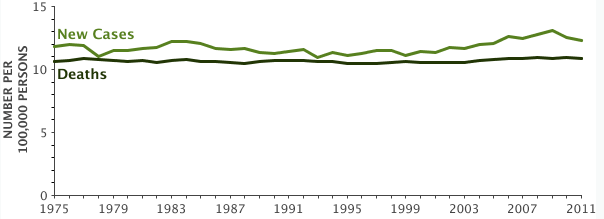 National Cancer Institute
World wide 277000 new cases and 266000 deaths !!!!!
International Agency for Research on Cancer
2008
Biomarkers of PDAC
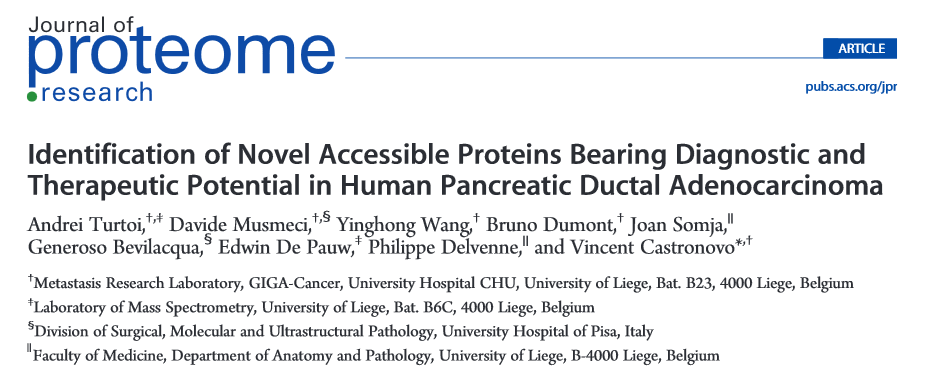 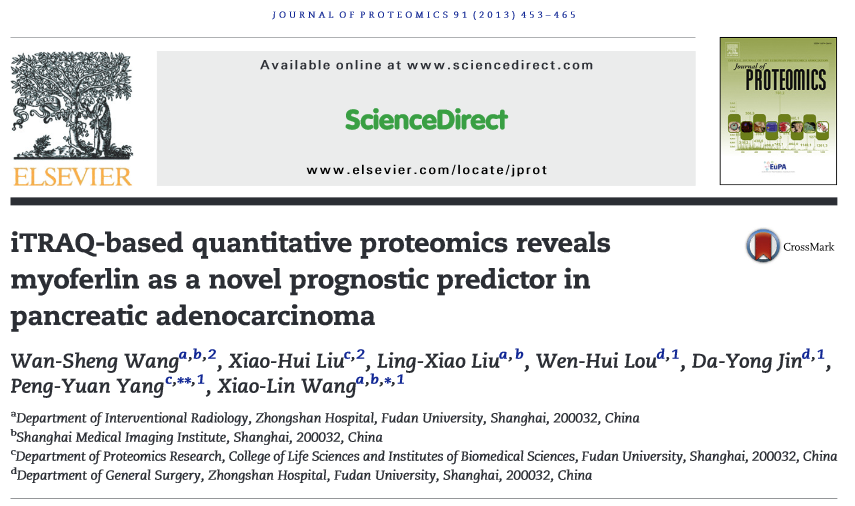 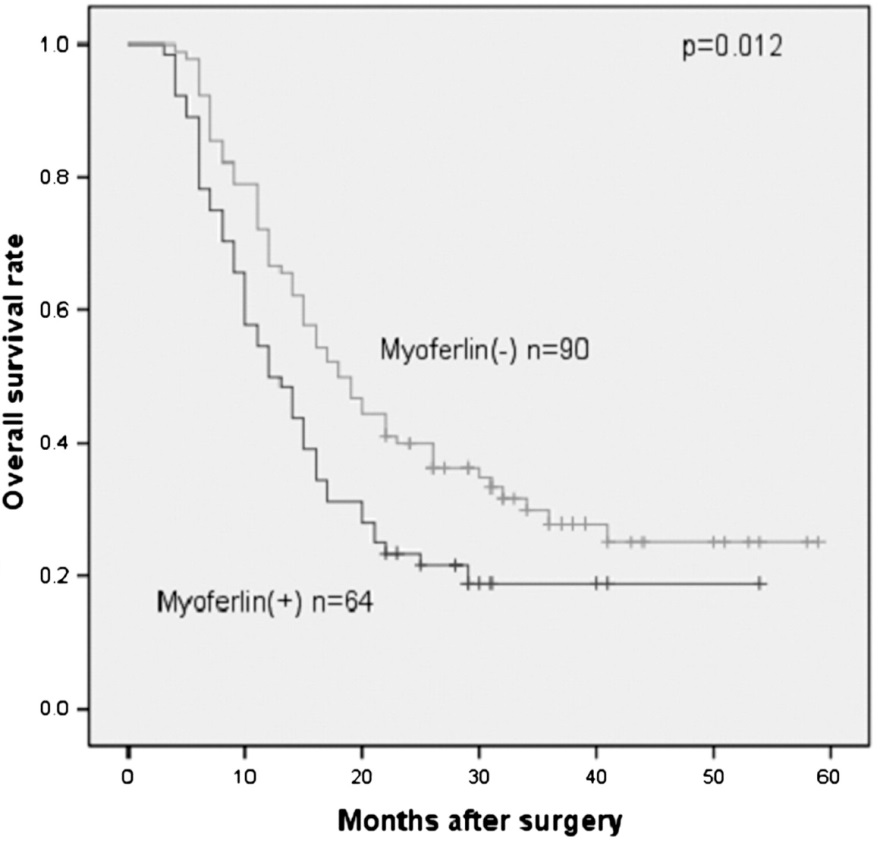 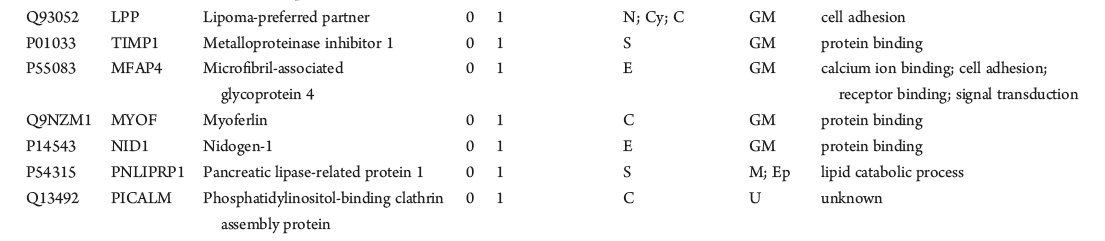 Myoferlin
Myoferlin is described as a calcium/phospholipid-binding protein that plays a role in the plasmalemma repair mechanism that permits rapid resealing of disrupted membranes. It is also involved in endocytic recycling.
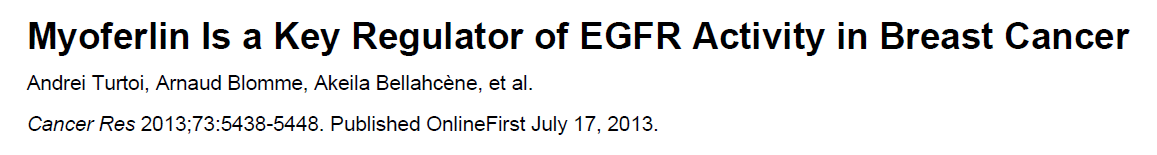 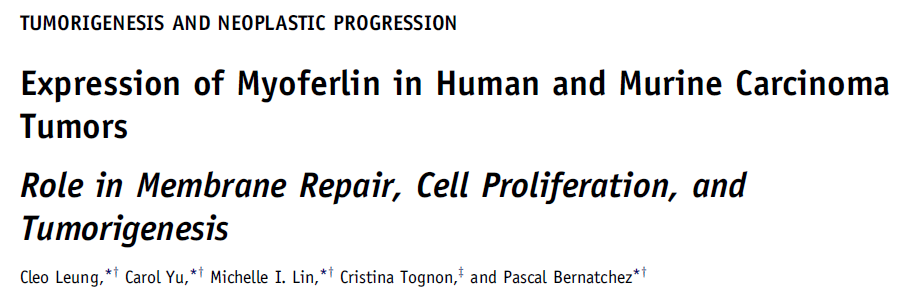 [Speaker Notes: Caenorhabditis elegans]
Myoferlin silencing reduces tumor growth in ovo
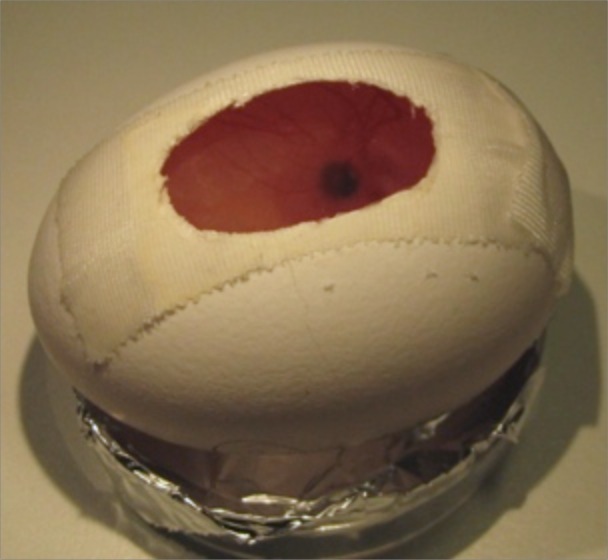 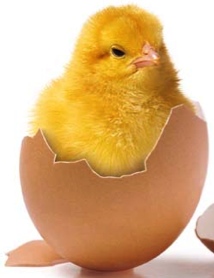 BxPC-3
D0
D3
D11
D17
D21
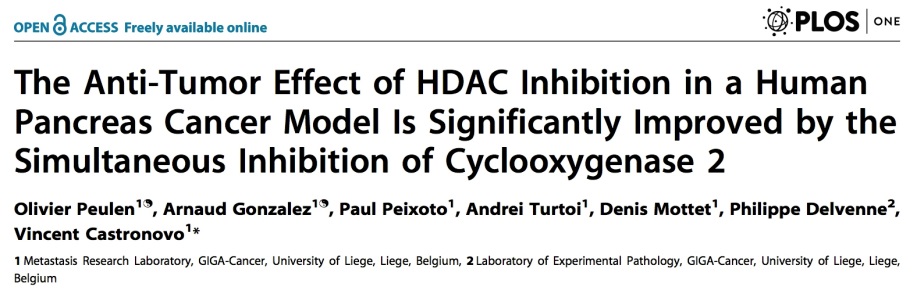 no siRNA
siRNA GL3
siRNA Myof#1
Tumoral growth
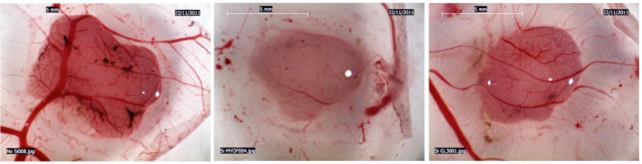 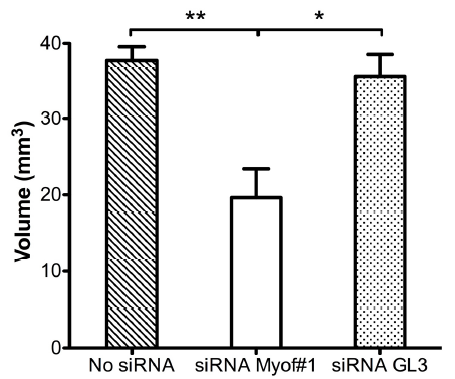 3 independent biological replicates
Myoferlin silencing reduces cell growth in vitro
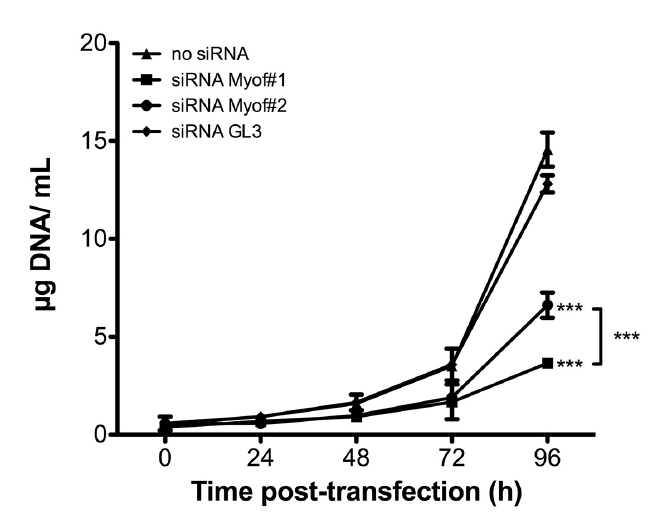 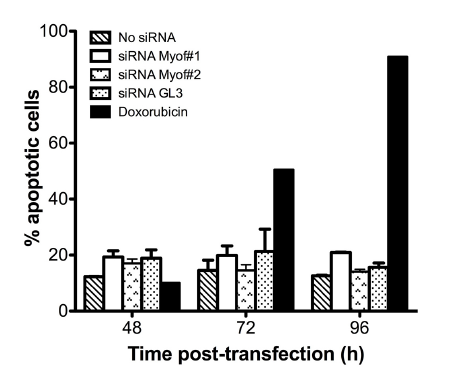 3 independent biological replicates
Myoferlin silencing reduces tumor growth in ovo
no siRNA
siRNA Myof#1
siRNA GL3
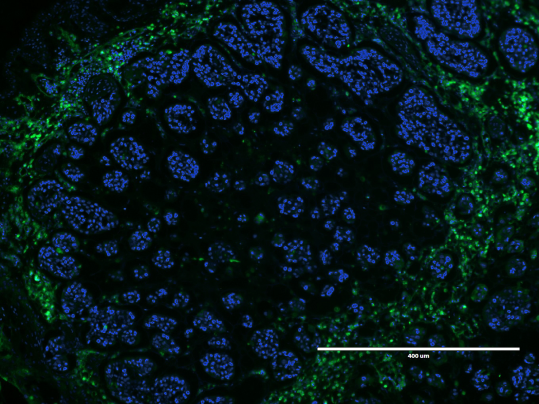 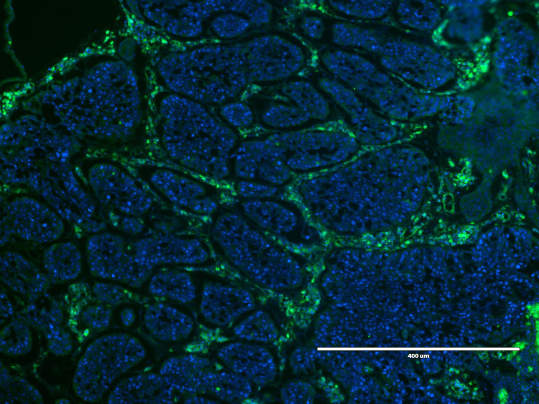 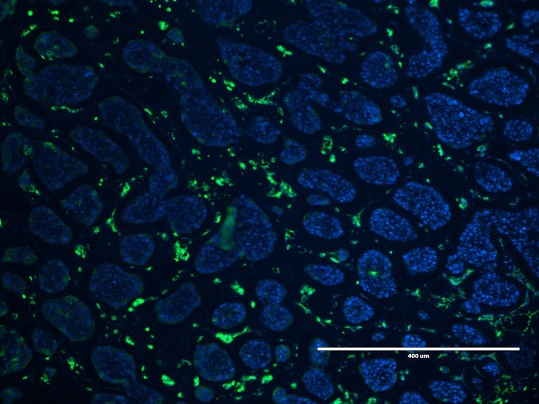 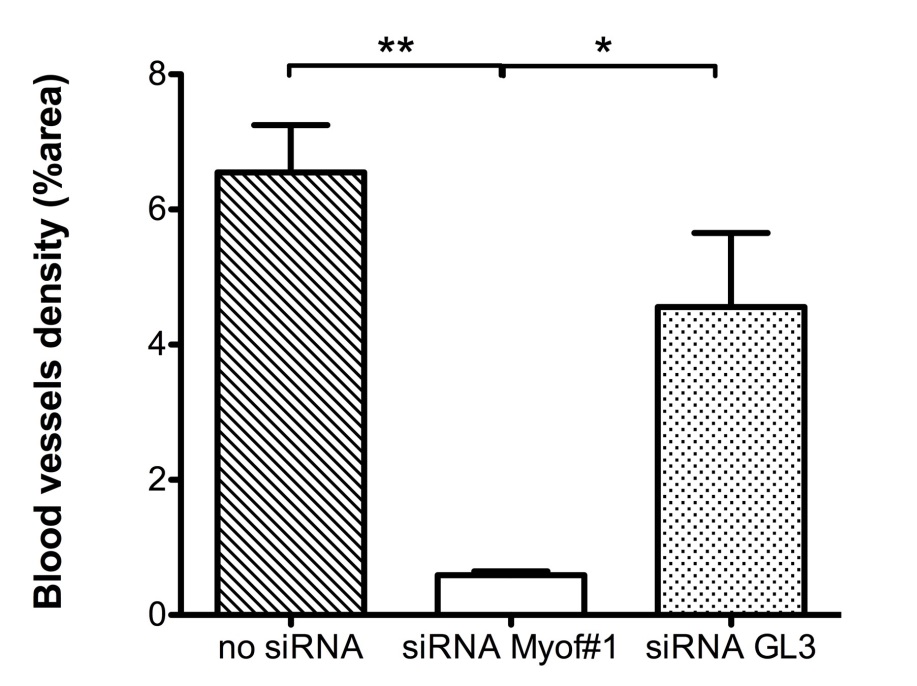 Myoferlin silencing reduces VEGF-A production into 
the conditioned medium
siRNA Myof#2
siRNA Myof#1
siRNA GL3
no siRNA
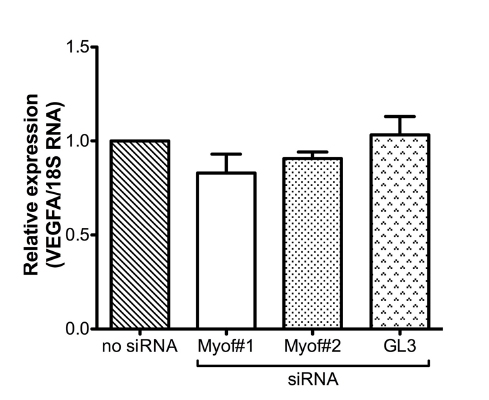 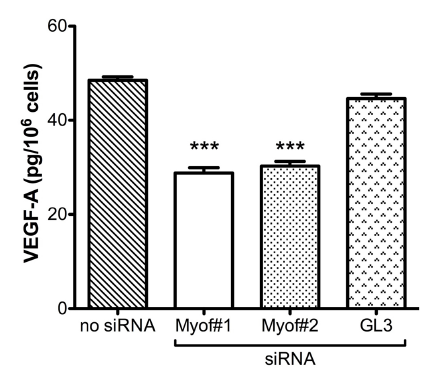 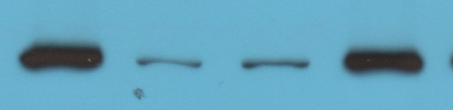 Myoferlin
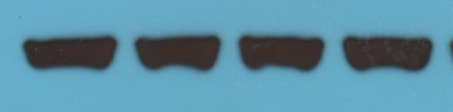 HSC70
3 independent biological replicates
Nucleus
VEGF-A
no siRNA
siRNA GL3
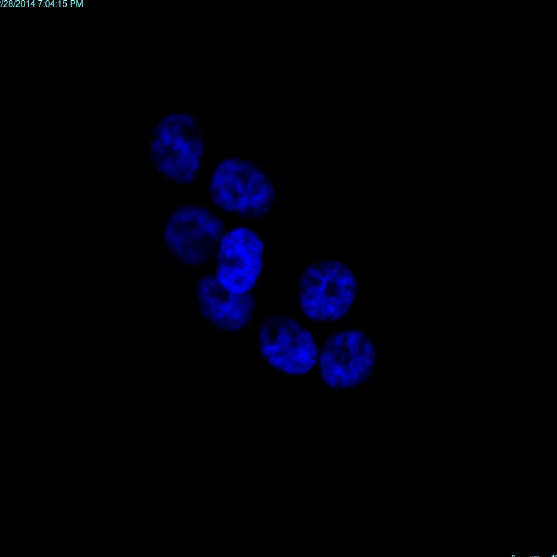 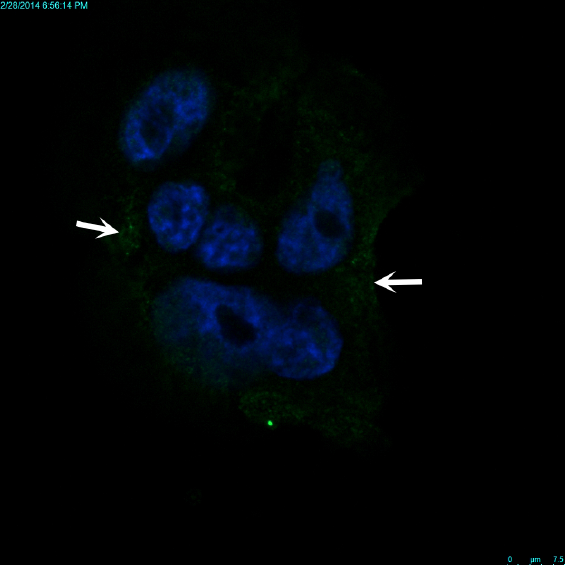 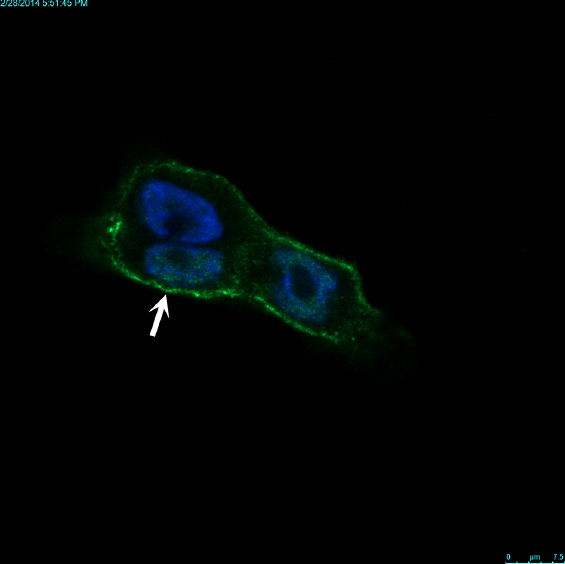 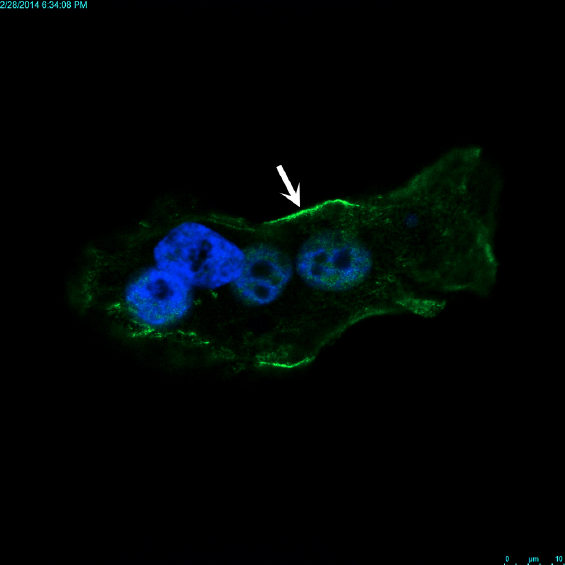 siRNA Myof#2
siRNA Myof#1
siRNA GL3
siRNA Myof#1
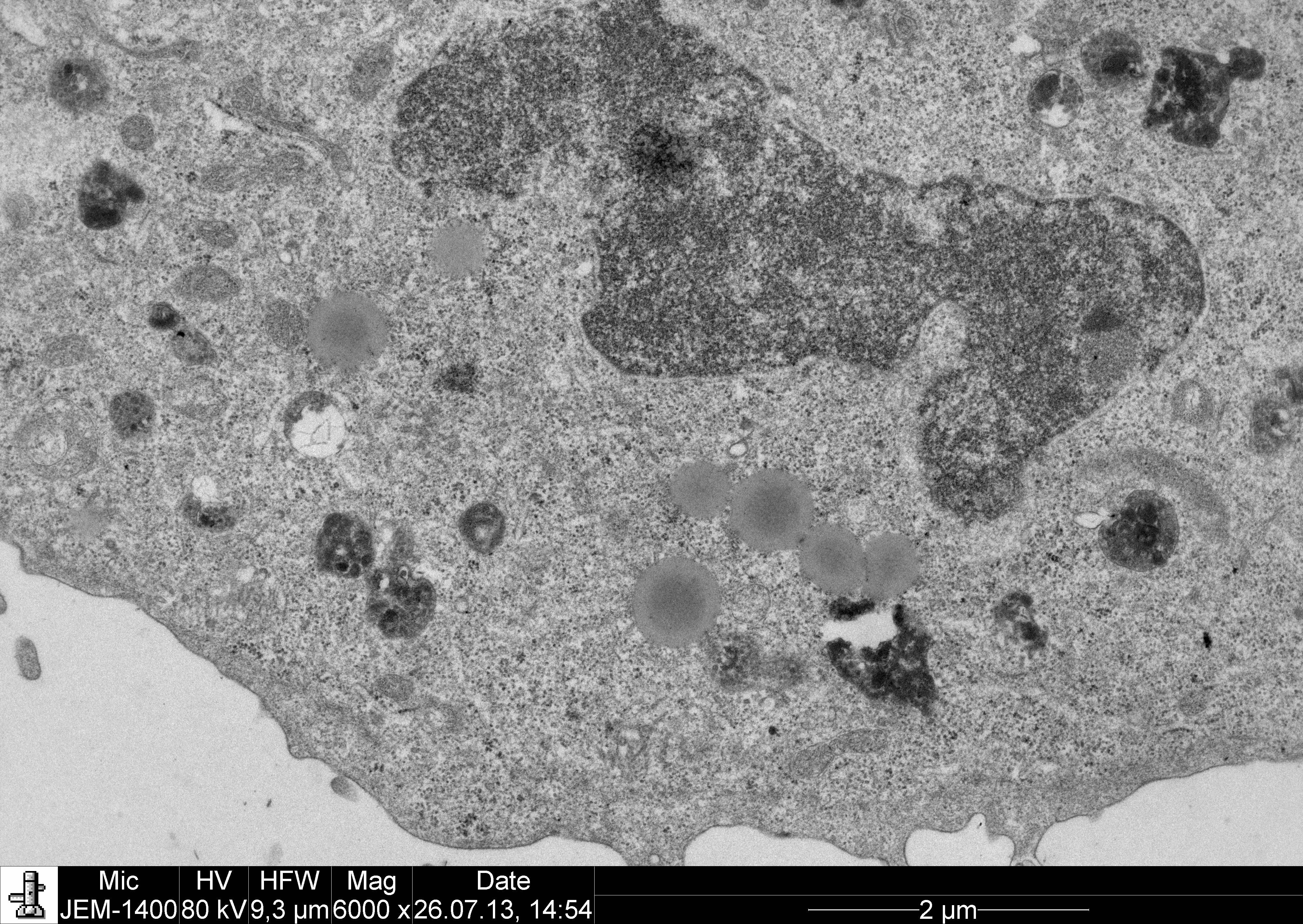 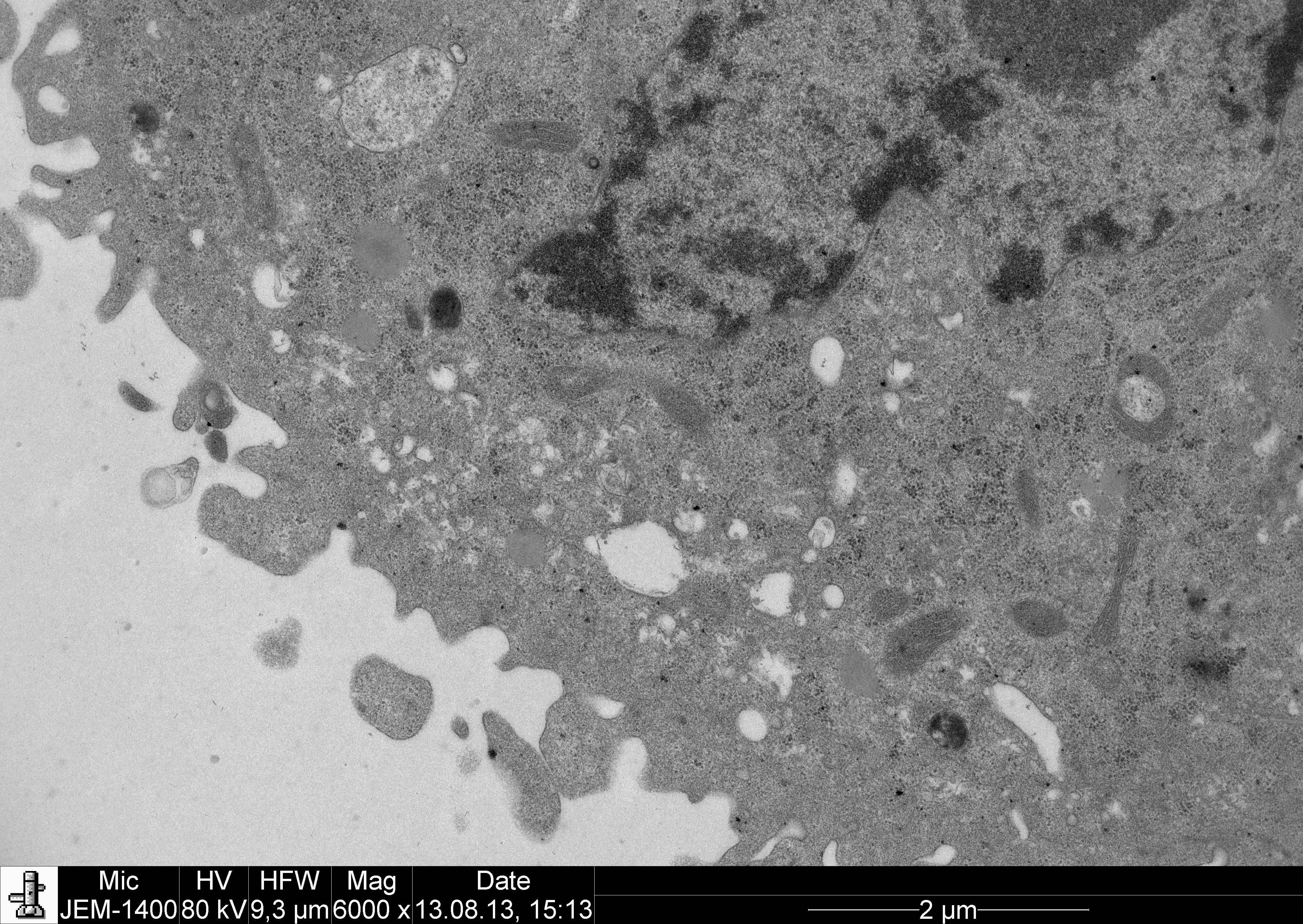 ?
Myoferlin
VEGF-A secretion
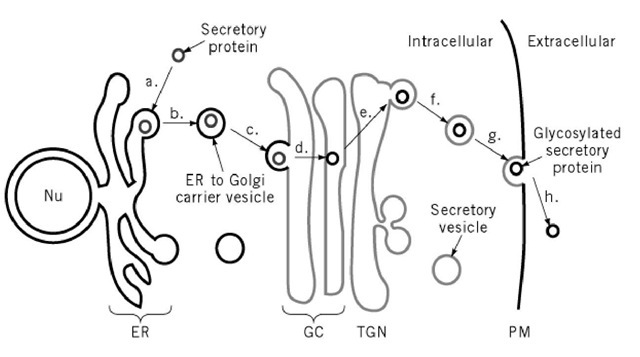 CD31 is associated to Myoferlin in PDAC
MYOF low intensity
MYOF high intensity
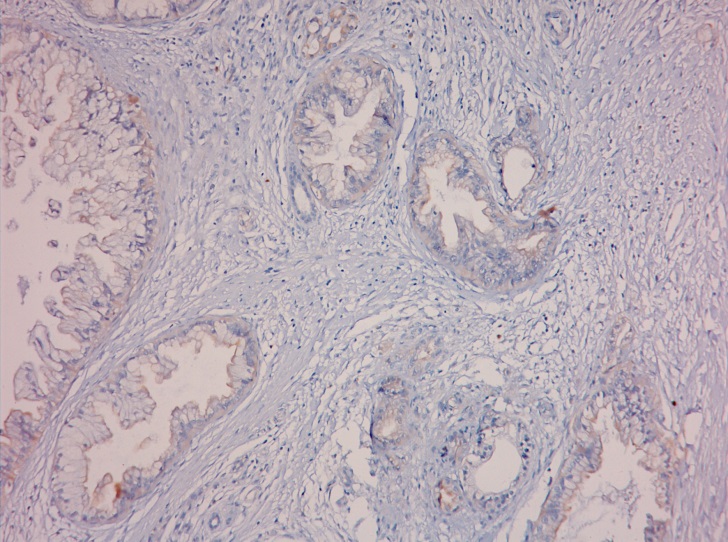 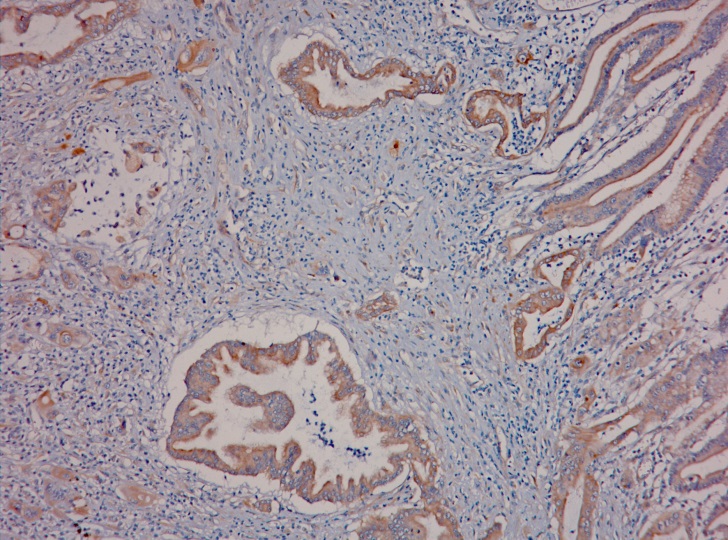 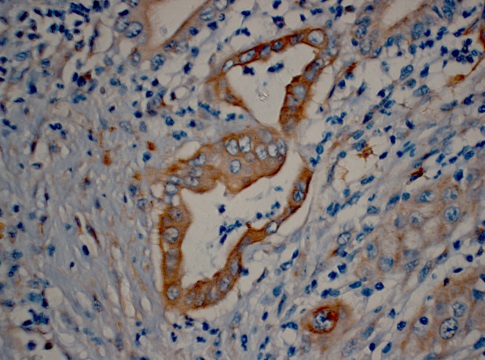 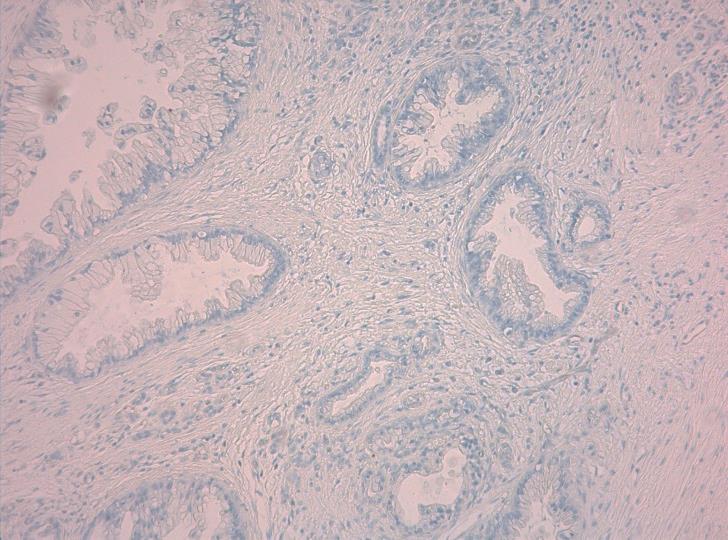 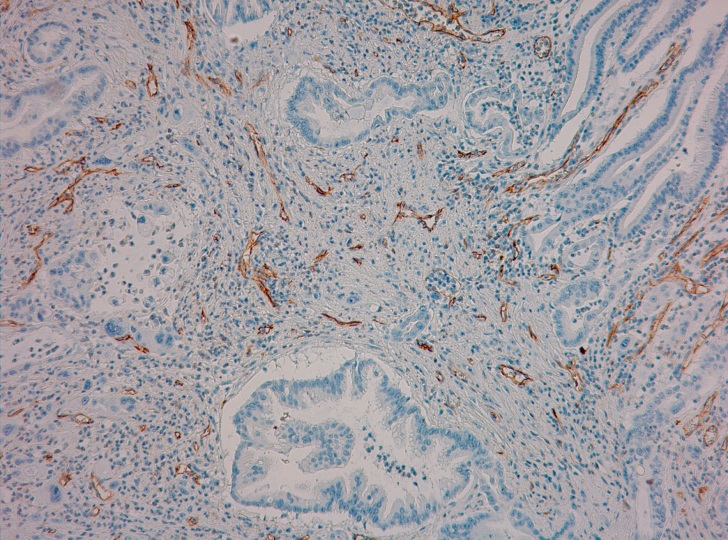 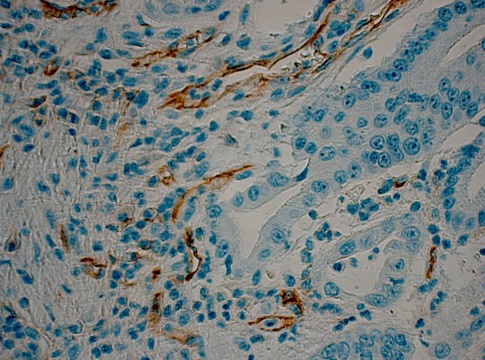 26 PDAC
staining of 
myoferlin & CD31
CD31 low density
CD31 high density
CD31 is associated to Myoferlin in PDAC
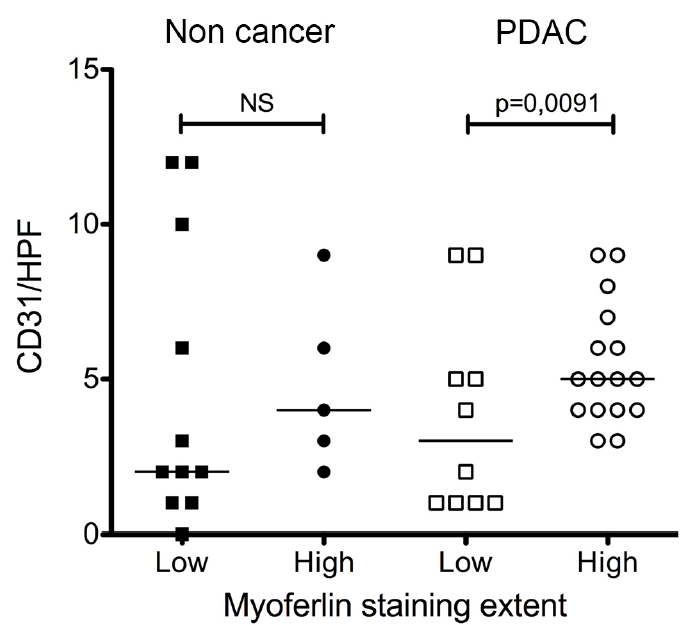 Myoferlin intensity
Summary
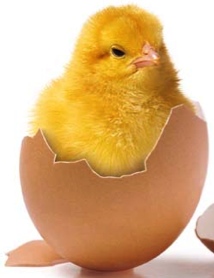 In ovo: Myoferlin silencing reduces BxPC-3 tumor growth and angiogenesis on CAM
Cellular Biology: 
Myoferlin silencing reduces the VEGF-A concentration in the conditioned medium of BxPC-3 cells without altering gene transcription.
Myoferlin silencing seems to inhibit VEGF-A secretion into the conditioned medium. Vesicle-like structures accumulation at the vicinity of the plasma membrane
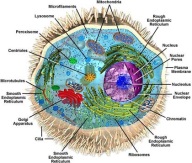 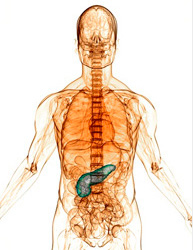 Clinical data: There is a significant group difference in CD31 density regarding Myoferlin intensity
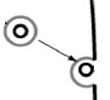 We think that Myoferlin plays an important role in VEGF-A secretory vesicles fusion in PDAC
Acknowledgments
Prof. V CASTRONOVO
Dr. O PEULEN
Dr. A BELLAHCENE
Dr. A TURTOI
Dr. A GONZALEZ
P HENEAUX

All the PhD students ……
GIGA-R
Cell and Tissue Biology
Prof. M THIRY
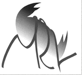 S ORMENESE
R STEPHAN
GIGA Imaging :
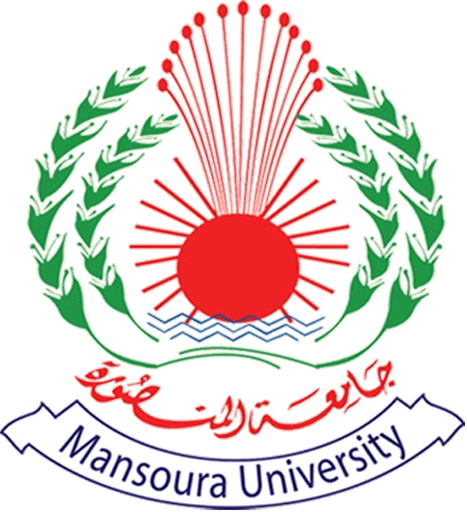 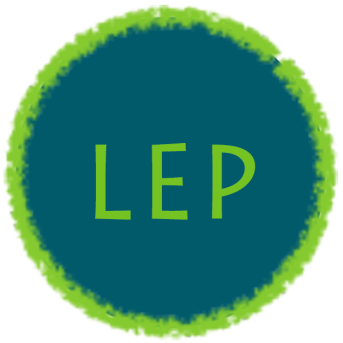 MD PhD. M ARAFA
Prof. P DELVENNE
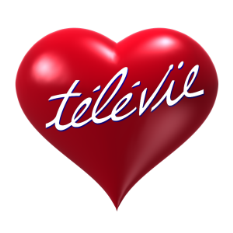 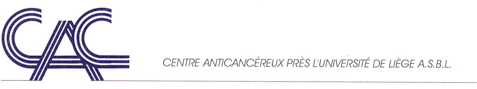 Thank you
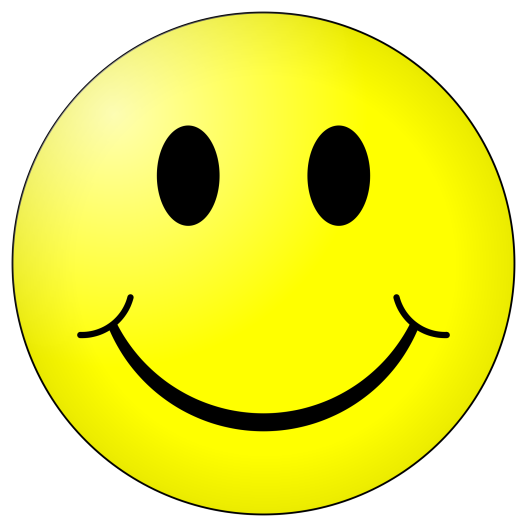 Myoferlin and Synaptotagmin
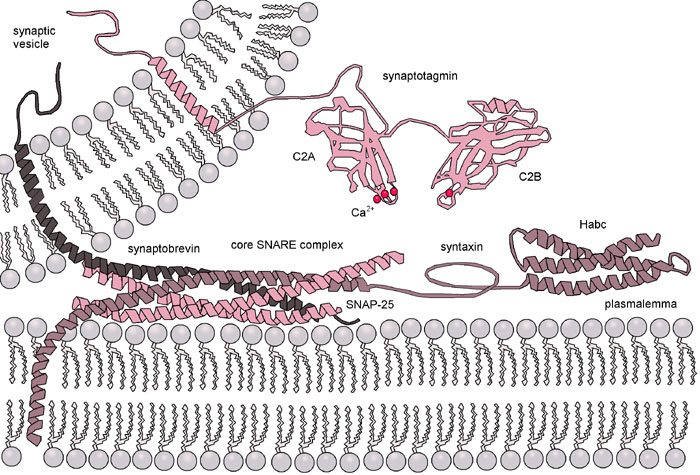 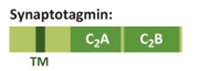 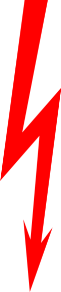 Calpain
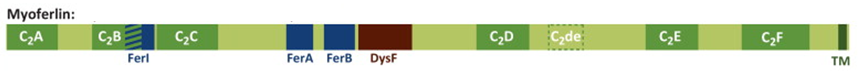 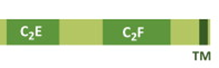